Social Determinations of Health Collaborative Kick-Off Call
Increasing Connections to Services
Presented by the NJ Department of Health (DOH) in partnership with Public Consulting Group (PCG)

June 26th, 2024
12:00 PM - 1:00 PM ET
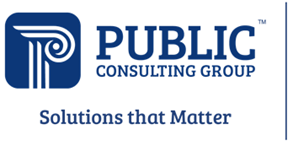 SDOH Pre-work Webinar Objectives
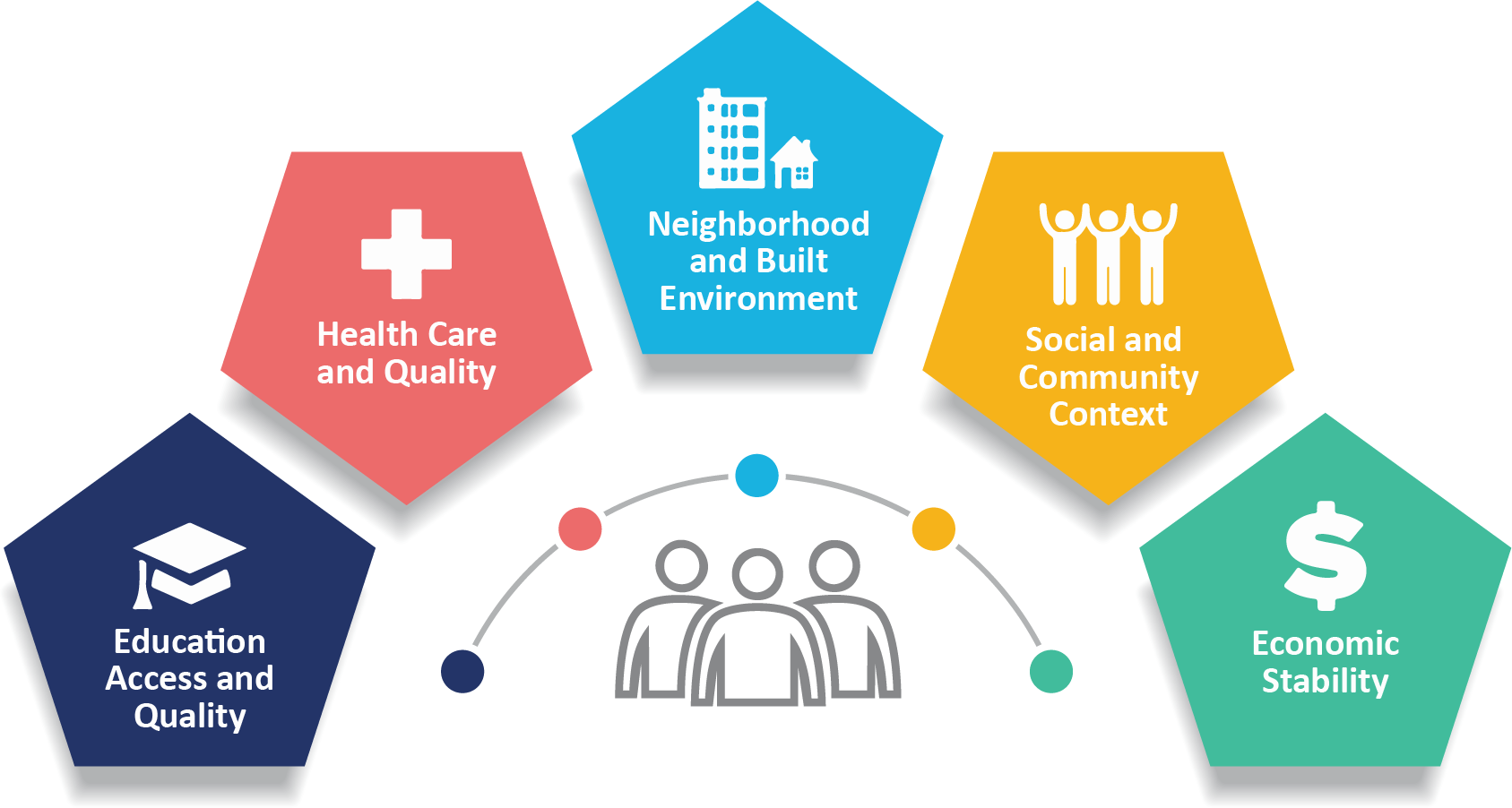 By the end of today’s event, teams should be able to:
Recognize the importance of addressing SDOH andidentify the Collaborative aim.
Be able to state and complete Pre-work tasks, seeking support when needed.
Identify and plan to use key Collaborative materials such as the Change Package, Pre-work Handbook and Measurement Strategy.
Ask questions about the SDOH Collaborative.
[Speaker Notes: Learning Collaboratives (nj.gov)]
DOH Leadership
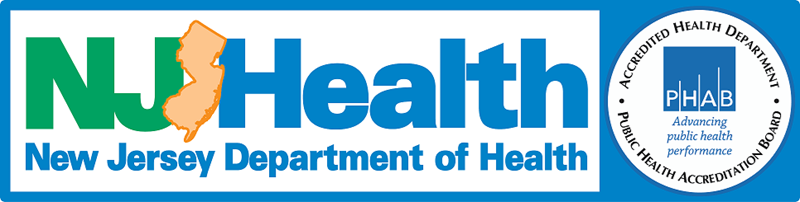 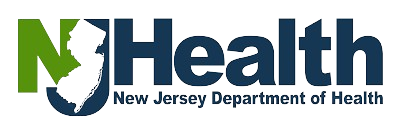 Kaitlan Baston
Commissioner
Office of the Commissioner
Thalia Sirjue
Chief of Staff
Health Systems, Office of the Commissioner
Jeff Brown
Deputy Commissioner
Health Systems, Office of the Commissioner
Noah Glyn
Executive Director
Office of Health Care Financing
Christina Cartisano
Analyst
Office of Health Care Financing
Welcome and Introductions
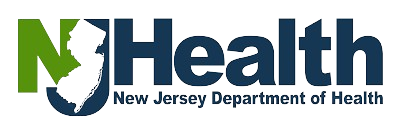 Program Sponsor
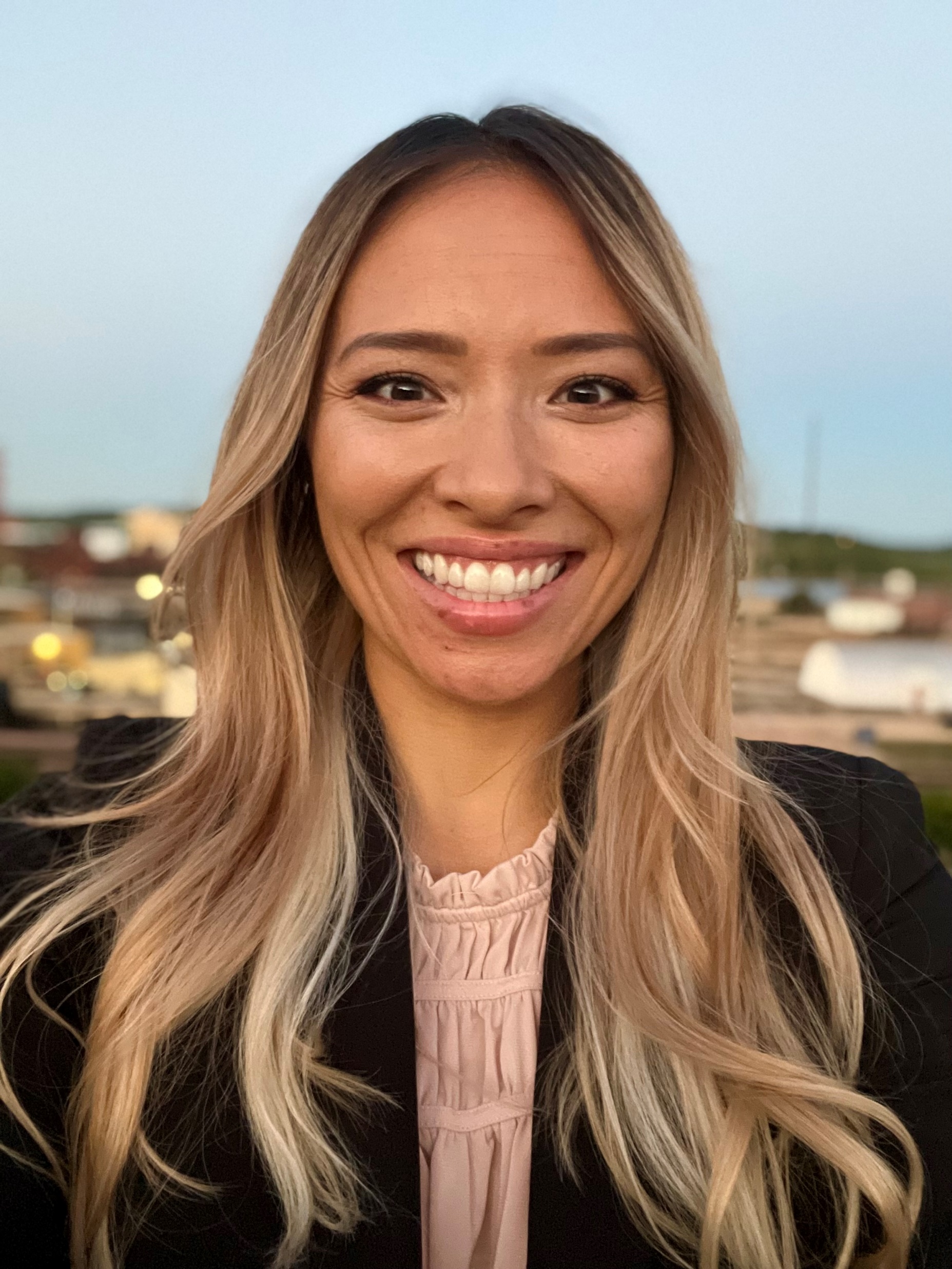 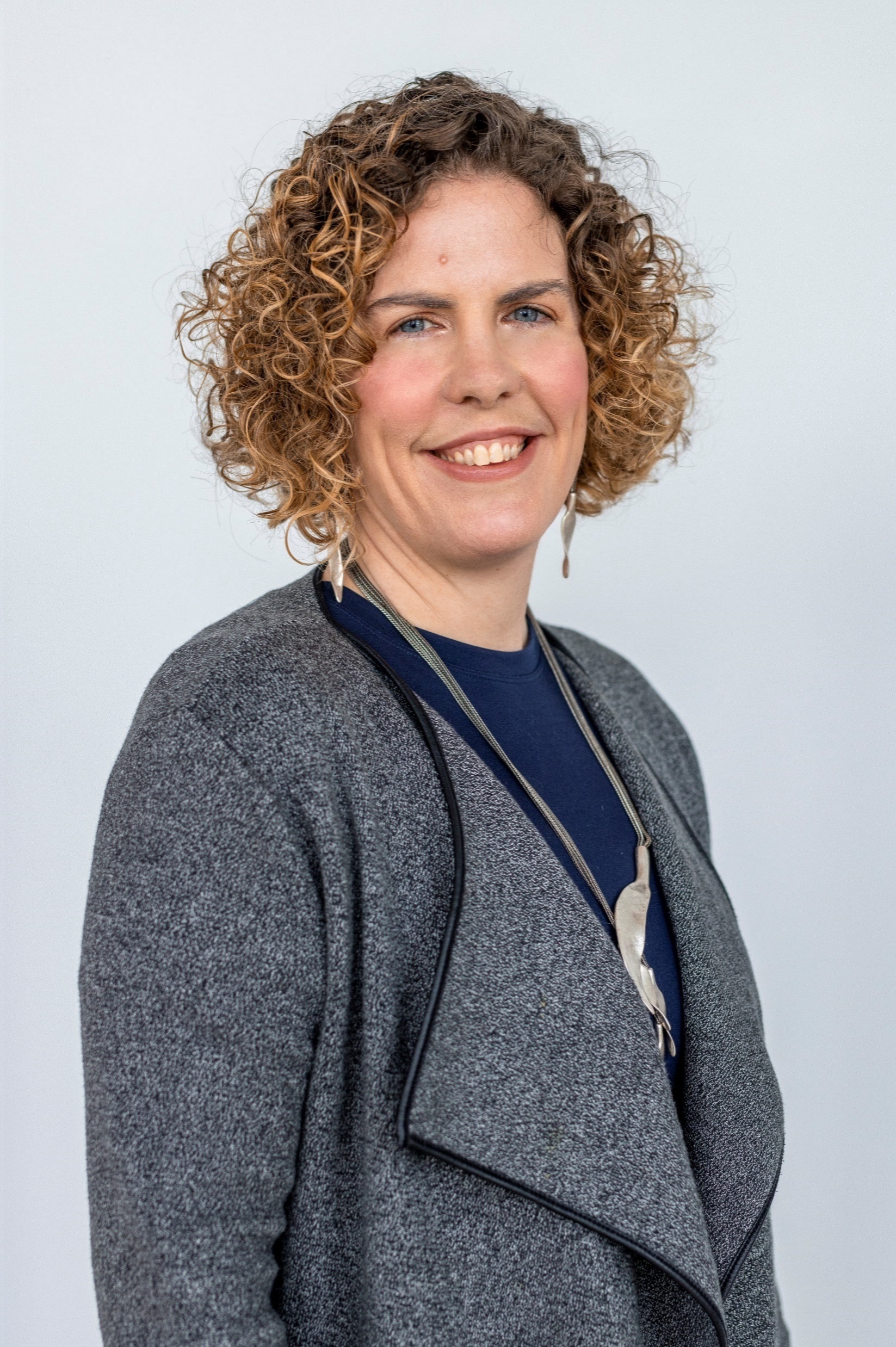 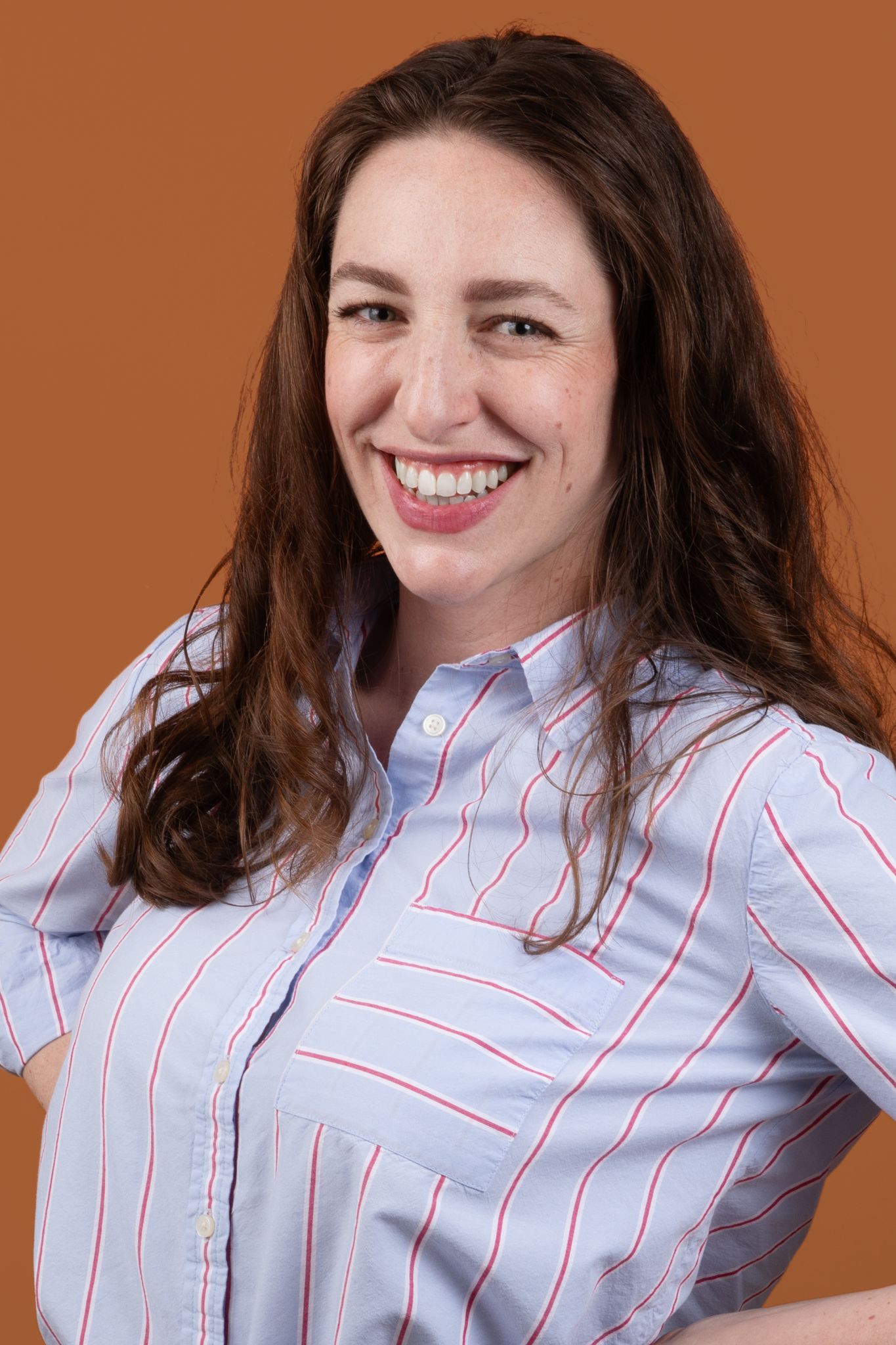 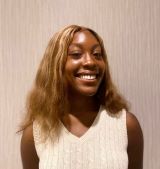 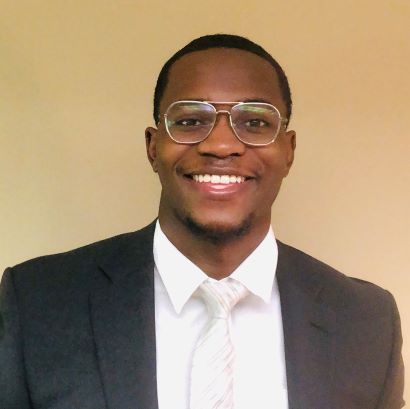 Dak Ojuka
Christina Southey
GraceAnn Friederick
Grace Mecha
Emma Trucks, MPH
Improvement Advisor
Collaborative Coordinator
Collaborative Coordinator
Collaborative Coordinator
Collaborative Director
Quality Improvement Program – New Jersey DOH Sponsored Medicaid Managed Care Pay for Performance Program Background
QIP-NJ Medicaid Funding (State based with federal match)
QIP-NJ Medicaid Funding (State based with federal match)
BHLC
September 2021-September 2022
BH (70%)
Maternal Health (30%)
Maternal Health (30%)
BH (70%)
MLC
October 2022 - December 2023
improvements in maternal care processes​;
reductions in maternal morbidity​;


improvements in connections to behavioral health services; and ​
reductions in potentially preventable utilization for the BH population
improvements in maternal care processes​;
reductions in maternal morbidity​;


improvements in connections to behavioral health services; and ​
reductions in potentially preventable utilization for the BH population
Use of a Standardized Screening Tool for Social Determinants of Health
Use of a Standardized Screening Tool for Social Determinants of Health
SDOH Focused Collaborative!
SDOH Focused Collaborative!
SDOH Focused Collaborative!
5
SDOH LC Aim
By February 2025, NJ acute care hospitals participating in QIP-NJ will ensure that at least 50% of patients with an identified social need subsequently initiated services to address that need within 30 days of discharge, ensuring that patients received a trauma-informed and culturally humble care experience at all stages of care. Hospitals will achieve this by implementing best practices in the following drivers: 



Hospitals will choose to focus their efforts on at least one of the following domains: 
Housing Supports
Meal Supports
Transportation Supports
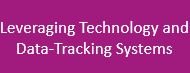 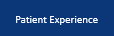 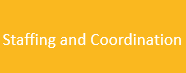 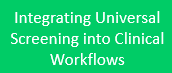 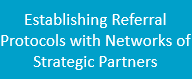 SDOHLC Domains
Housing Supports
Transportation Supports
Meal Supports
Connections to either permanent, transitional or emergency housing services
Warm handoffs: establishing connections for patients with Continuum of Care (CoC) housing agencies who have capacity.
Note that each agency has their own eligibility criteria.
Connections made to medically supported meals, healthy meal delivery and food benefits like SNAP and WIC and identifying additional community-based resources for ineligible patients.
Providing emergency meals and vouchers to patients and families, in addition to connecting patients to long term support through programs like SNAP / WIC.
Connections made to taxi/Uber/Lyft vouchers in addition to wheelchair, ambulance etc. 
Arranged for all scheduled or planned appointments. 
Clear instructions in the patient’s preferred language on using public transportation.
What Participants Want
Strategic Partnerships with Community Partners for:

Housing Supports
Meal Supports
Transportation Supports
SDOH is a driver of many QIP-NJ P4P measure outcomes
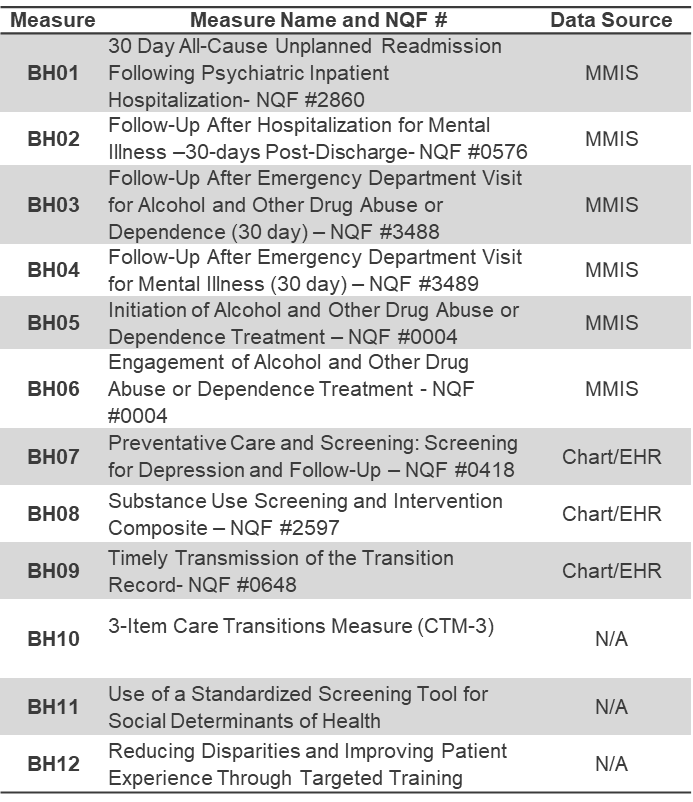 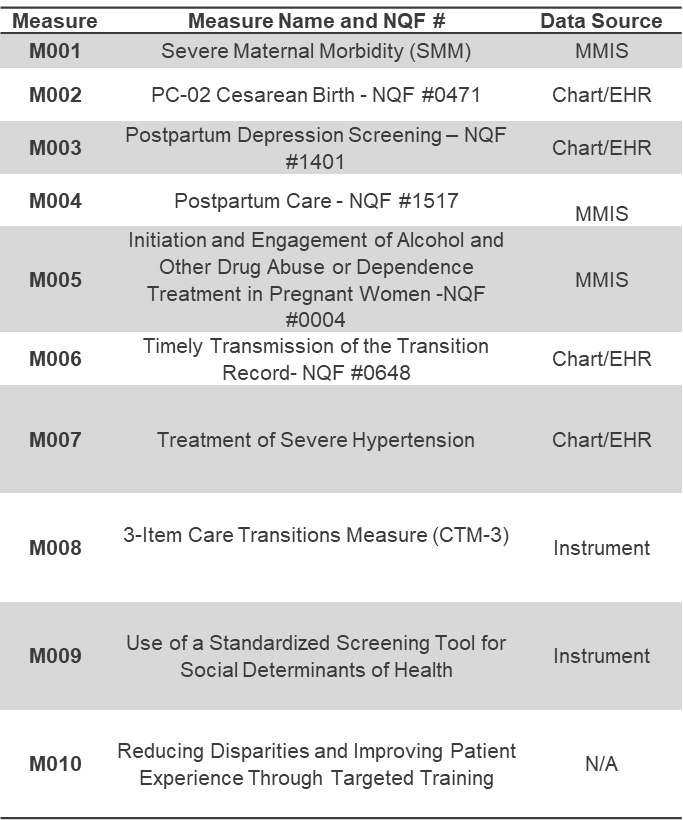 The Need to Address SDOH in QIP-NJ and Beyond
A 2016 study from Journal of Preventive Medicine estimates social and environmental factors contribute to 50% of health outcomes. 


QIP-NJ pay-for-reporting aggregated MY2 outcomes show an opportunity to improve screening for attributed patients in OP and ED settings:  
BH11: less than 20%
M009: just over 30%
SDOH Participation Expectations for Success
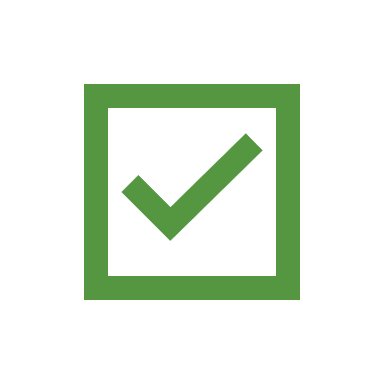 Form an interprofessional team that meets regularly.
Success
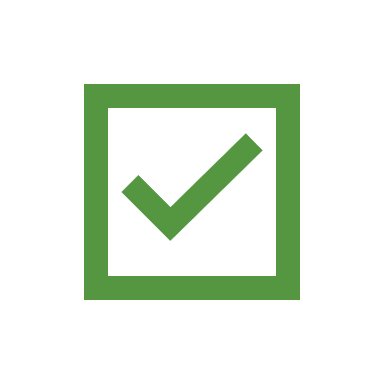 Complete pre-work team assessment.
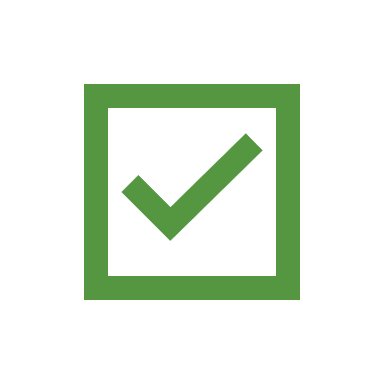 Test practice changes outlined in the Change Package.
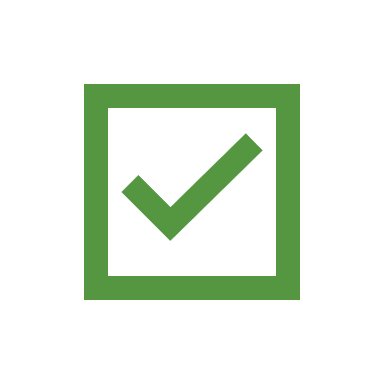 Attend 2 Learning Sessions (half-day virtual events).*
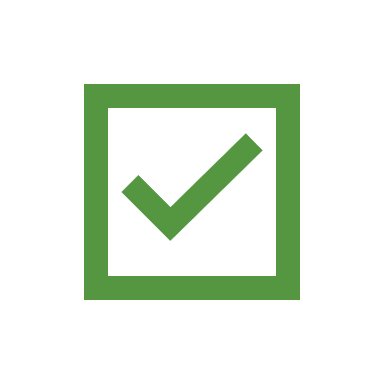 Attend monthly coaching sessions (60-minute webinar).*
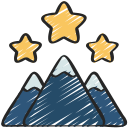 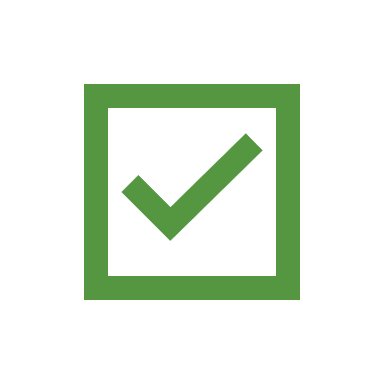 Collect and report data on SDOH measures each month.
*CEUs / CMEs: Content for this course has been submitted to Rutgers UBHC, Rutgers RBHS for review for continuing education credits for New Jersey Social Workers, Psychologists, Professional Counselors, Licensed Clinical Alcohol and Drug Counselors, Marriage and Family Therapists, Physicians and Nursing. This statement is not an indication of approval or pending approval. Please refer all questions to Rutgers UBHC Center for Continuing Education: CCE@ubhc.rutgers.edu.
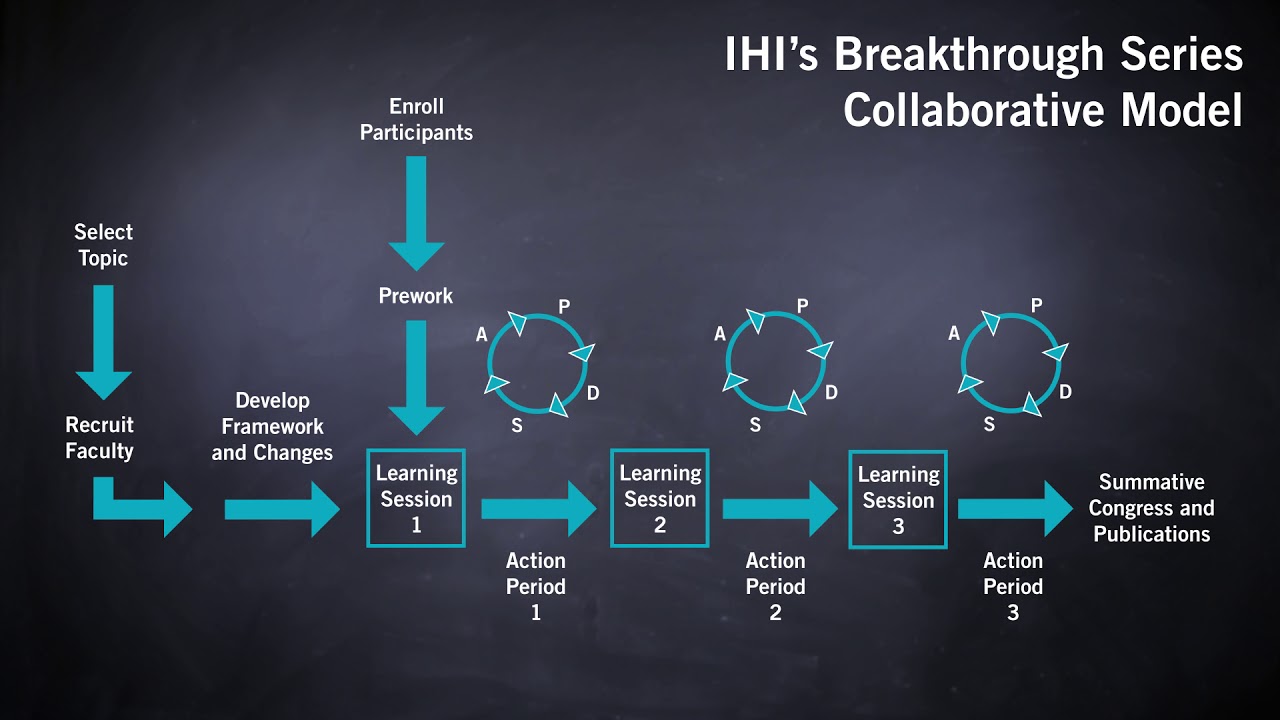 Collaborative Design
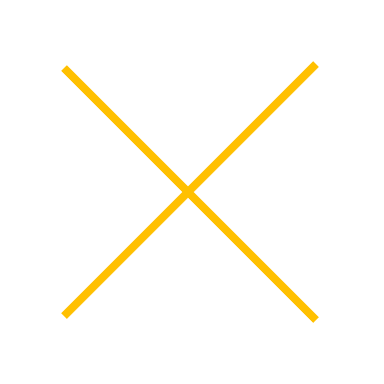 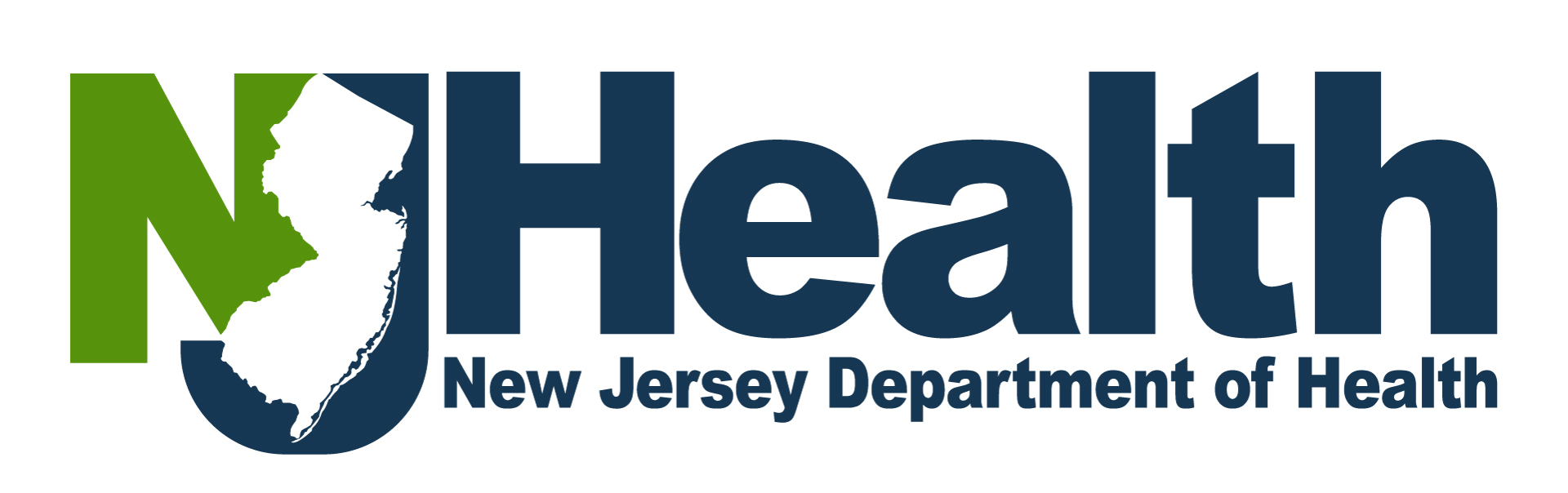 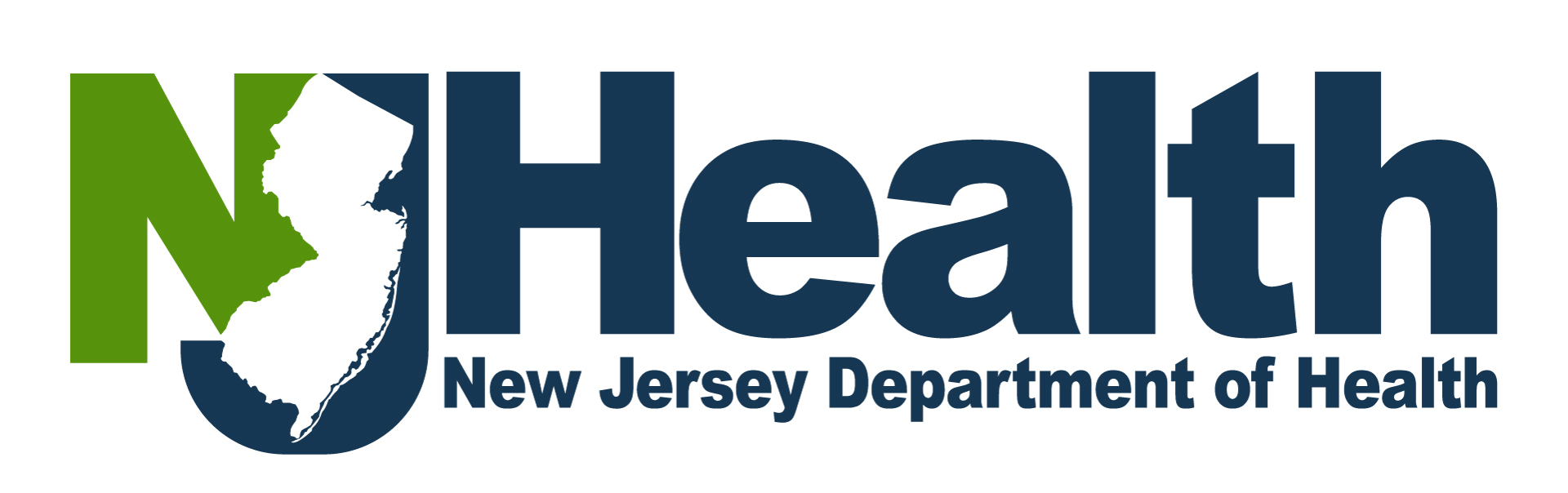 Prepared by Public Consulting Group
12
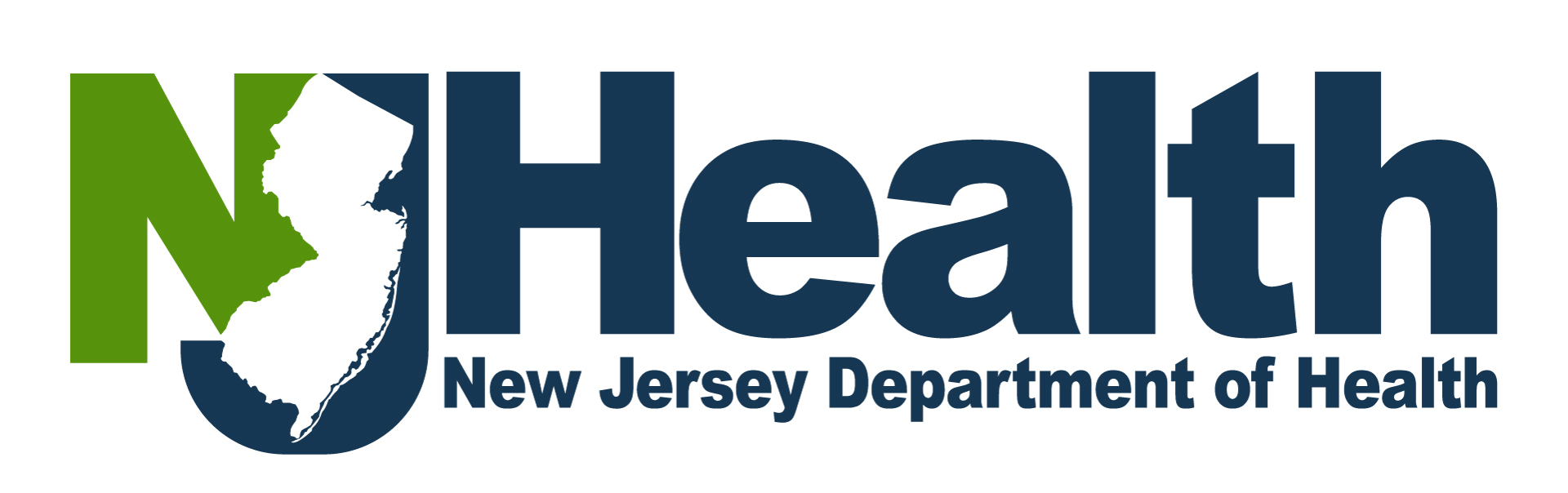 Our Collaborative Focus
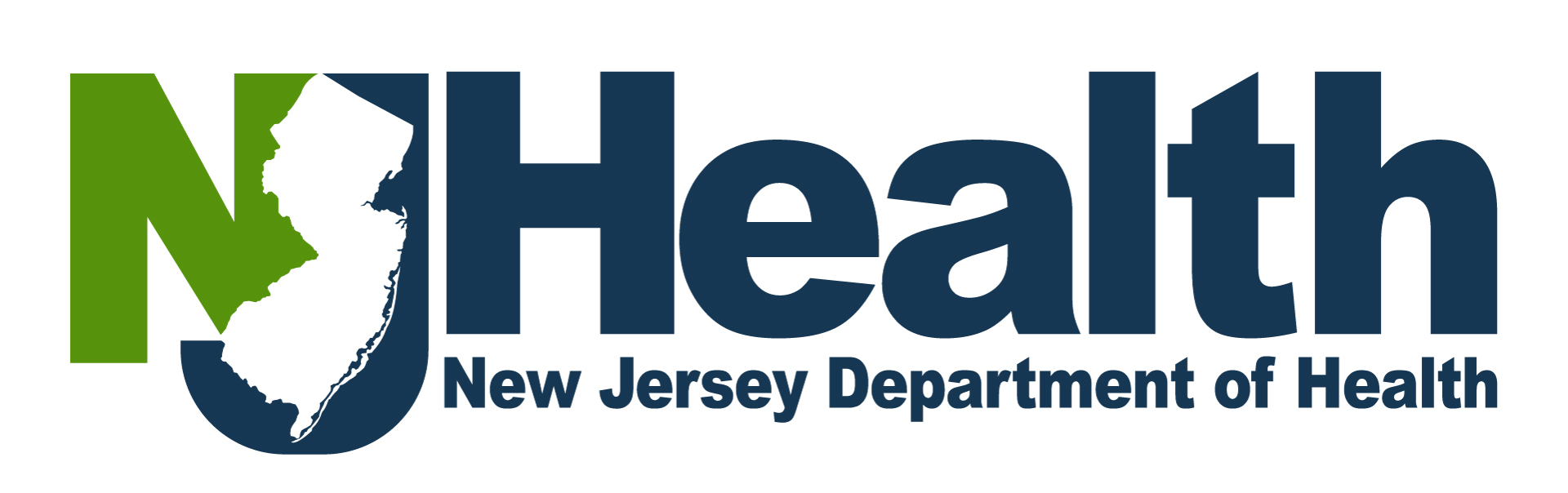 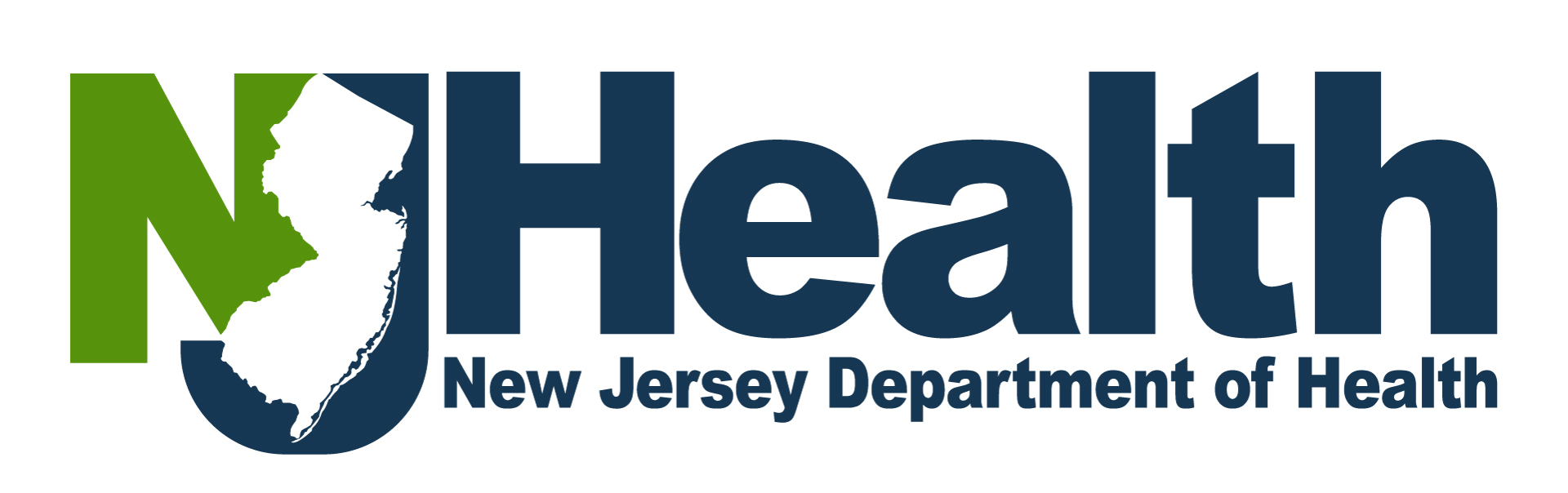 13
Prepared by Public Consulting Group
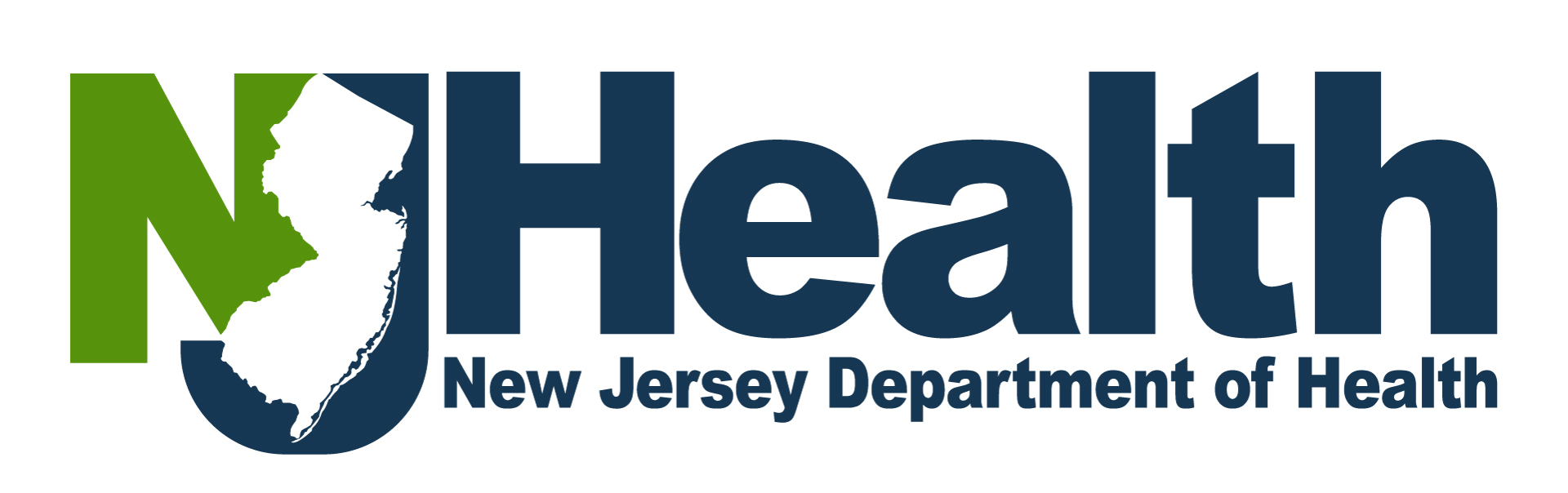 Key Driver Diagram
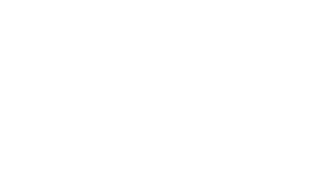 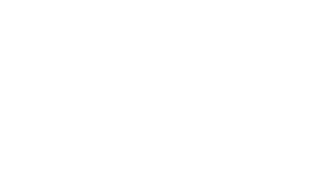 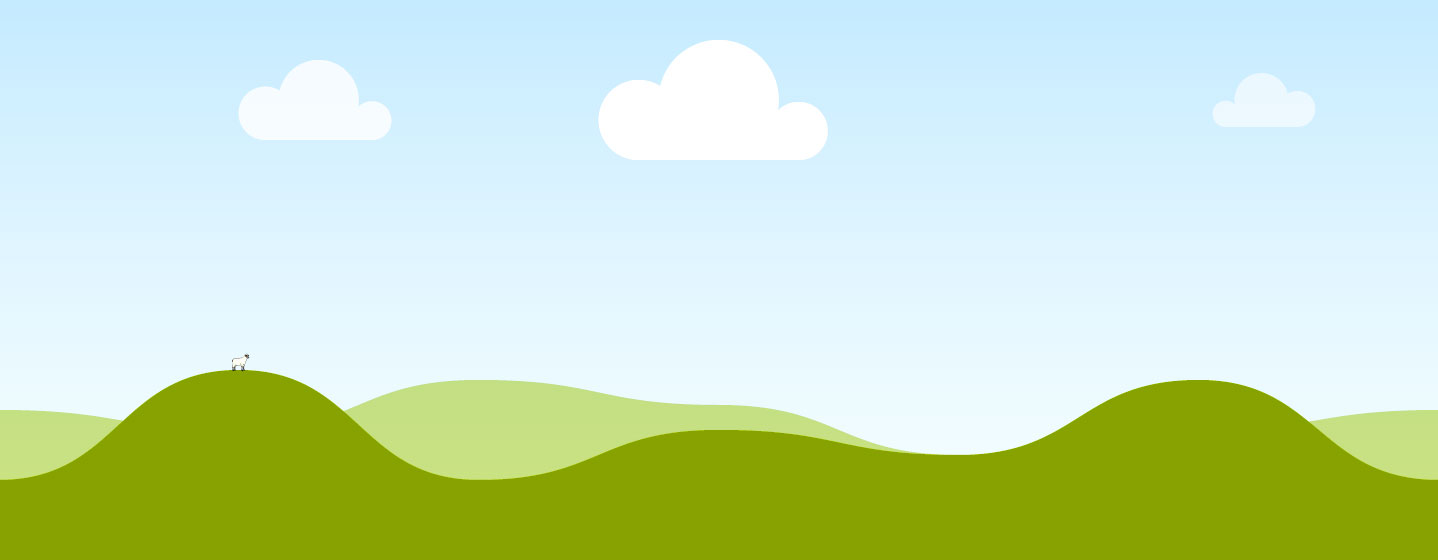 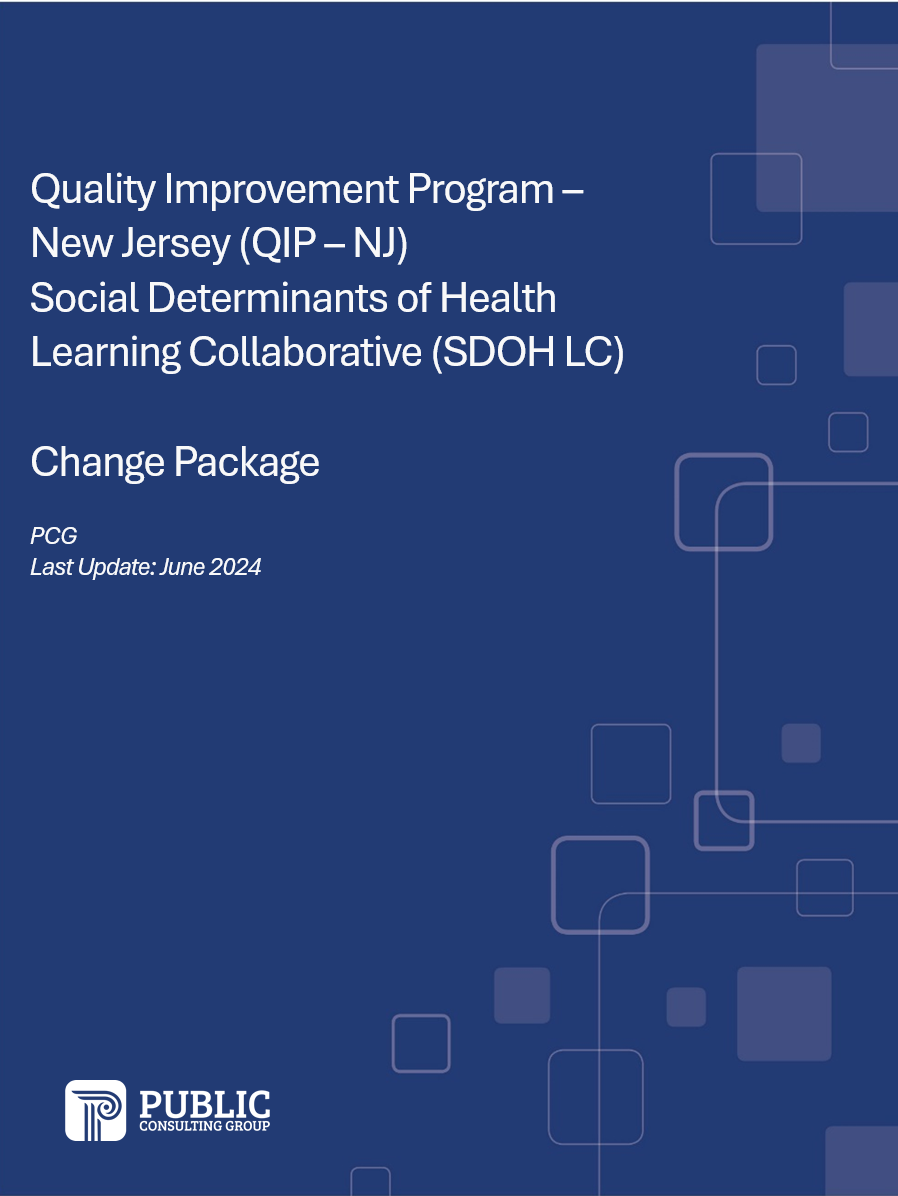 Change Package
A collection of actionable change ideas and resources that will help teams achieve the Collaborative aim.

Informed by an interprofessional panel of experts, representing state and national experts and people with lived experience addressing Social Determinants of Health, connections to care and health equity.
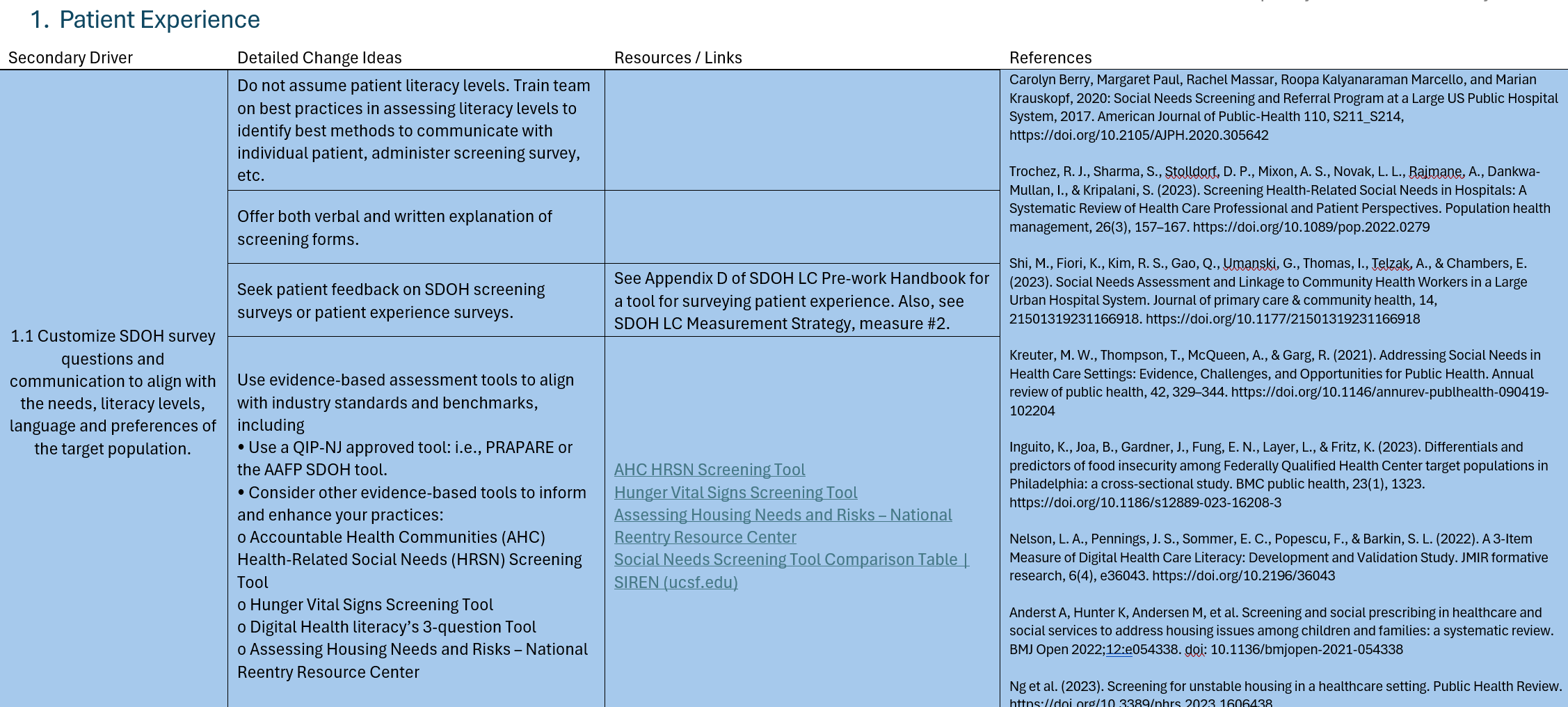 01
02
03
Detailed Change Ideas
Resources
References
Specific activities your team should consider testing in practice.
Sources that lend confidence to change ideas.
Links to tools and resources related to detailed change ideas.
Chat Waterfall
What work is already planned or underway in your hospital that aligns with the SDOH driver diagram and/or change package?
Using Ride Health as a transportation support 
Supplying vouchers for food 
Using SDOH as a part of care planning
Designed team member (social worker) that handles connections to care
Instituting a mobile market on wheels for underserved populations
Launching the use of UniteUs & FindHelp in clinical workflows
Patient self-screening for SDOH upon e-check-in 
Meeting patients where they are with literacy and language
Assessing internal data tracking for IP SDOH screenings
Working with community partners on data collection
Pre-Work Handbook: Getting Started in the SDOH Collaborative
Forming a Team
Pre-work Handbook Appendix A and C
Understanding of SDOH LC 
Hold a team kickoff meeting 
Clear role definition
Prioritize communication
Please note: an individual team member can have multiple team member roles. 
 Clear role definition
Prioritize communication
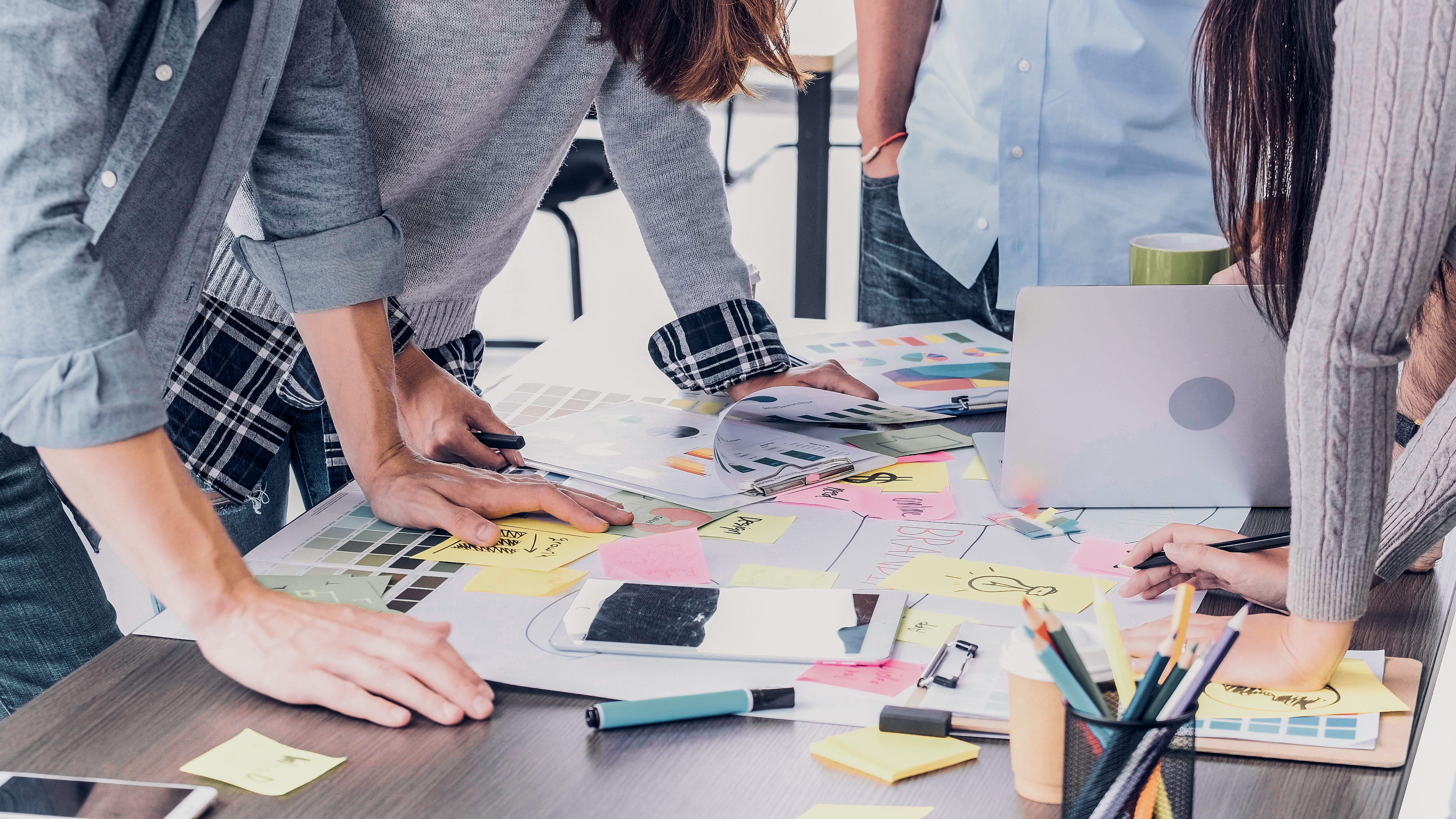 Completing a 
Systems Review
Pre-work Handbook Appendix B
What are the demographics of your patient population?
What is currently underway in your system that aligns with the domains?
How are you planning to communicate this work with those inside and outside your team?
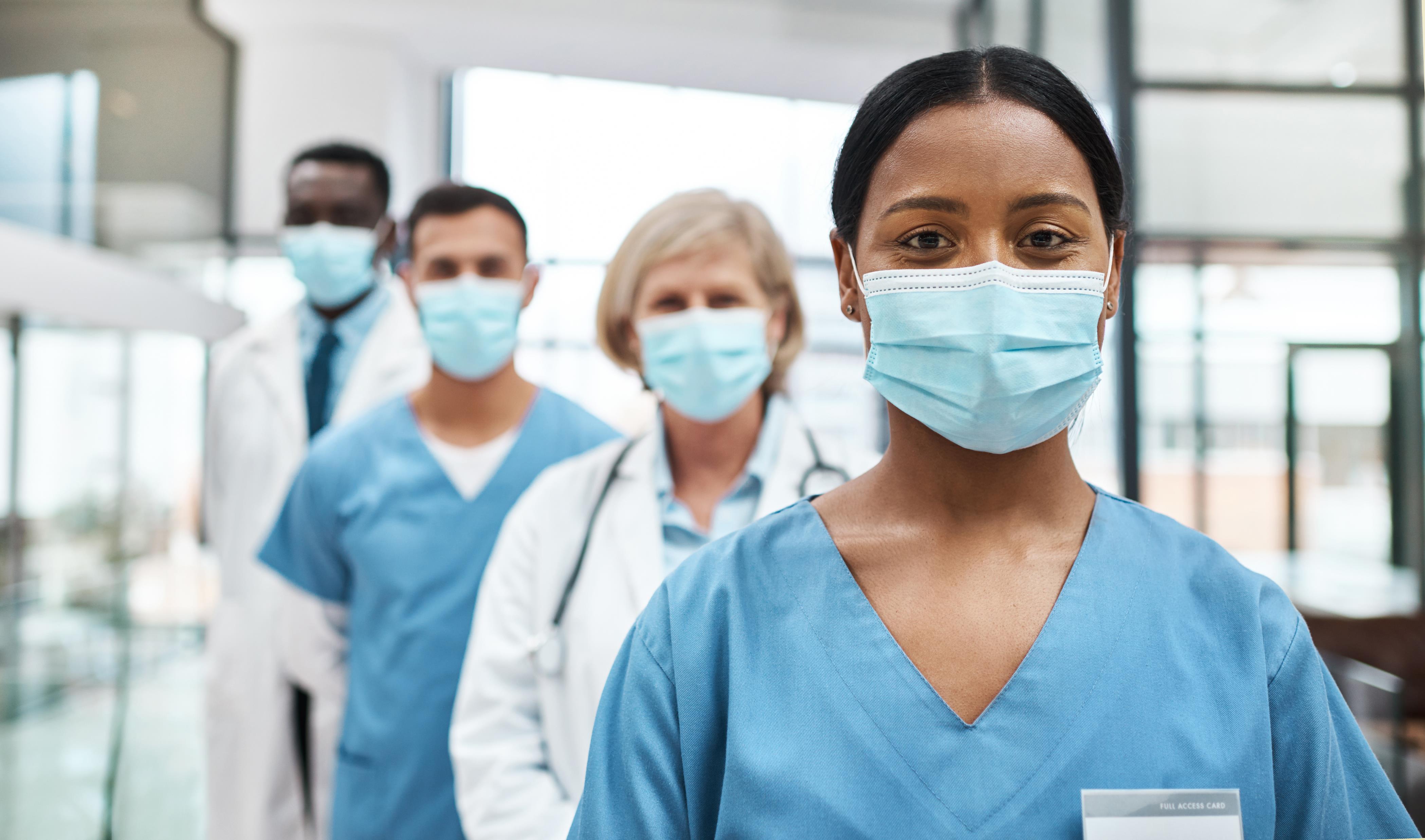 Stakeholder Interviews:
Staff Members
Prework Handbook Appendix D
Interview guide for conversations with 3-5 staff members   
Focus on identifying areas of strength and opportunity 
First step in engaging beyond the core team
CHAT: What is a strength of, or what works well in, your hospital’s current SDOH screening and referral protocols that you are excited to share?
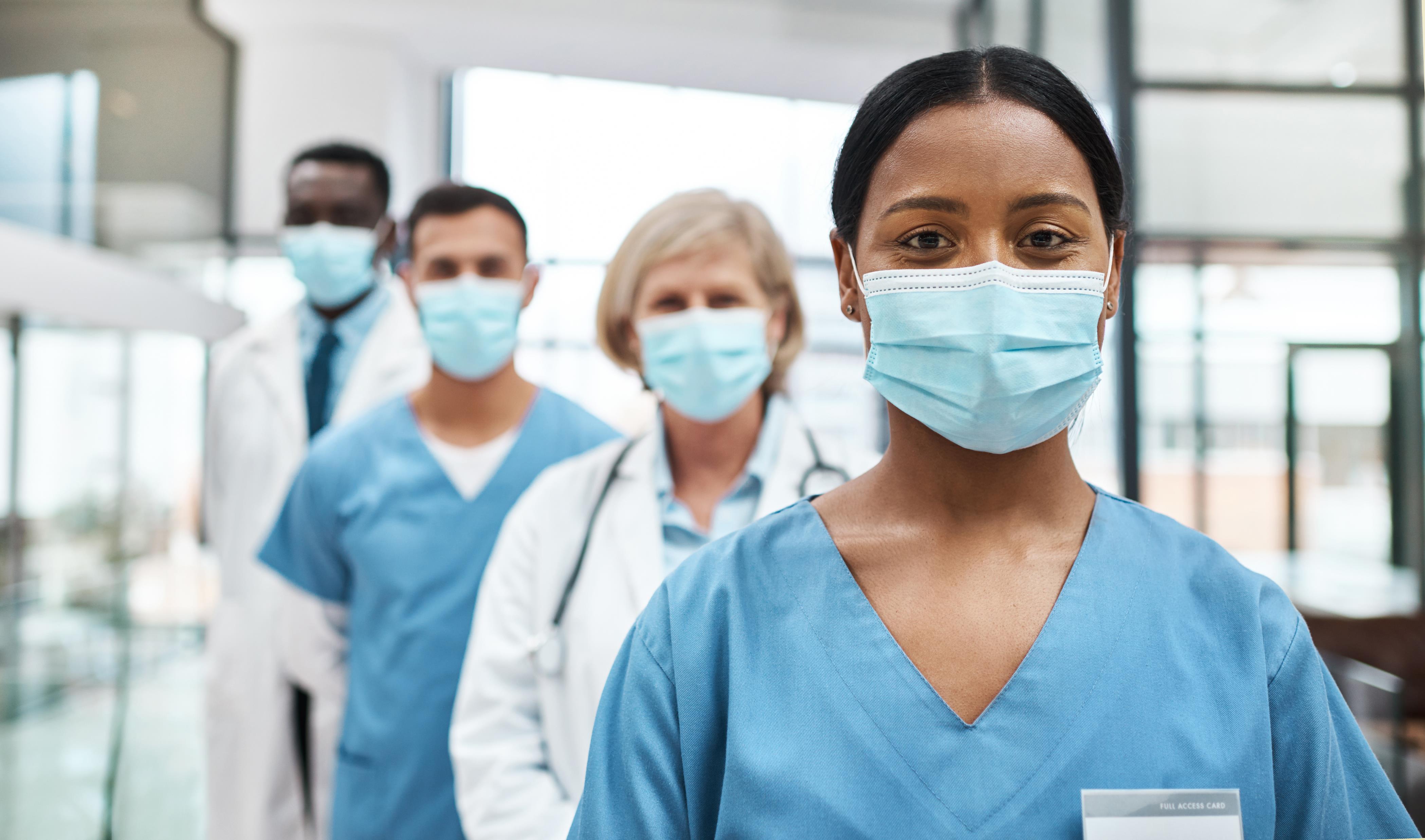 Stakeholder Interviews:
Staff Members
Chat Waterfall: What is a strength of, or what works well in, your hospital’s current SDOH screening and referral protocols that you are excited to share?
Documentation of SDOH in EPIC/EHR
Use of AAFP screening tool to make referrals in real time 
Being able to understand and implement innovations around patient needs based on data 
Ambulatory practice sites have high rates of SDOH screening completion
Discovering food insecurity as a problem within community
Using Community Connection, Find Health, etc to make referrals 
Staff addresses patients’ unique needs 
Maintaining a list of community resources that address HRSN; updated weekly
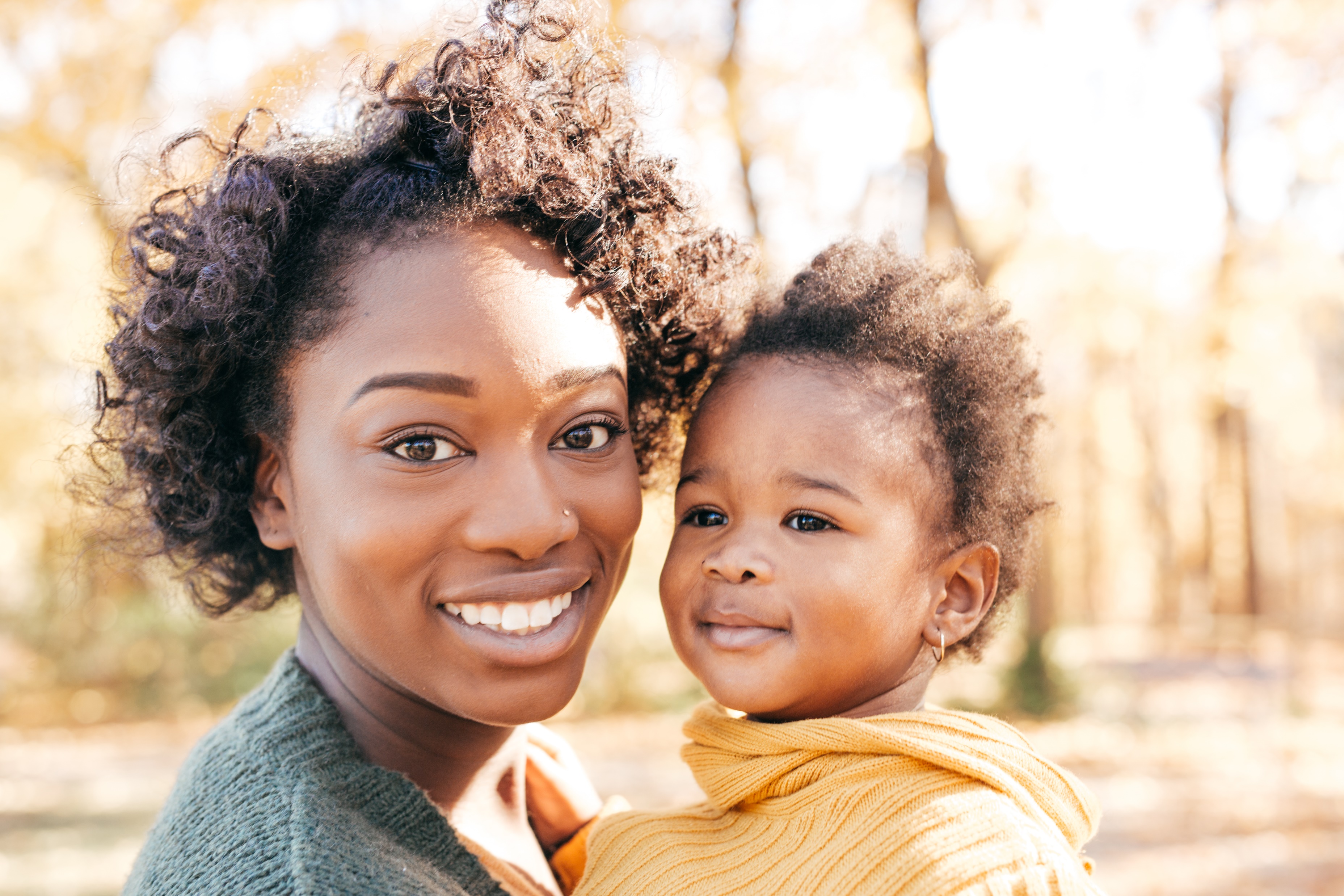 Stakeholder Interviews:
Patients and/or chosen family representatives
Interview guide for conversations with 3-5 patients  
Focused on identifying areas of strength and opportunity 
First step in redesigning with “context experts”
Core Collaborative Measures
Measurement Strategy is not meant to be exhaustive (only 4 Core Measures)
Measures were vetted with our expert panelists and pilot tested with two hospital groups
Quantitative Measures -  numerical collection
Qualitative Measures - narrative / milestone-based collection
Core Collaborative Measures
1. Completion Rate for Follow-Up Services After SDOH Screening
Measure Definition
Suggested Data Collection Strategies
Denominator: Number of patients who had an identified social need from a (positive) screening, who accepted help, and were subsequently referred to the appropriate services. 
Numerator: Number of referred patients who attended scheduled follow up appointments or began receiving services after an SDOH screening identified social needs within 30 days of discharge from the ED or in-patient settings (general and/or OB).
Allowable Exclusion - Patients who did not accept help with services… but learn why this is happening!
Step 1: Identify patients for denominator. 
Option 1: Sample 20-30 patient charts from the EHR who meet the denominator criteria.
Option 2: Analyst produced roster of all patients screening positive with a referral.  
Step 2: Identify a strategy to access numerator data. 
Option 1: Partner with a Community Based Organization (CBO) to establish a feedback loop for gathering data.
Option 2: Implement a shared data platform to track population success towards the measure. 
Option 3: Incorporate targeted questions into existing post-discharge patient outreach practices to collect patient reported outcomes.
Core Collaborative Measures
2. Patient Experience
Measure Definition
Suggested Data Collection Strategies
Teams will report the number of individuals they received patient experience feedback from. (so, no numerator and denominator, just the total who responded to your patient experience mechanism). 
Teams should seek patient experience feedback from those who are screened for SDOH needs. Teams can learn unique and useful information from individuals representing each category:
Patient who accepted help.
Patient screened positive but did not accept help or referrals.
Patient who was referred to services. 
Suggested Goal: 5 patients per month
Option 1: Asking a targeted set of patients who were screened from the denominator for Measure 1, who were referred to services (perhaps through established outreach phone calls)

Option 2: Organization (perhaps a CBO) who you’ve built a relationship with, asking patient experience questions. 

Option 3: Survey 

If Option 1-3 is not possible, use QIP-NJ BH10 / M008 “3-Item Care Transitions Measure (CTM-3). Be prepared to strategize with your team how you can use this data for real time targeted improvements in SDOH practices.
Optional Additional Collaborative Measures
These QIP-NJ P4P measures are not required for reporting in the Collaborative but provide an opportunity for teams to track progress. 
Benefits of tracking: 
Aligning with P4P measure improvement
Identifying areas of success to help gain leadership buy-in, define ROI
 Making targeted interventions where necessary
SDOHLC Tasks and Relationship Building Roadmap
*Adapted from Oaks Integrated Care “Building Effective Relationships with Community Partners- Key Steps From the Field” presentation from the QIP-NJ Behavioral Health Learning Collaborative in 2021 (Session Recording Available for SDOH LC Participants Upon Request).
Learning Session 2!

Tasks:  
Submit monthly data
PDSA cycles on Change Package strategies

Milestones: 
Improve Referral Workflows with CBO with eye towards sustainability
Consistent communication and meetings with CBO partner
Tasks:  
Submit monthly data
PDSA cycles on Change Package strategies

Milestones: 
Improve Referral Workflows with CBO with eye towards sustainability
Consistent communication and meetings with CBO partner
Begin plan for data sharing agreement or MOU
Tasks:  
Participate in final outcomes event

Milestones: 
Ensure and further plan for sustainability of progress!
Pre-work Tasks:  
Form a Team
Hold First Team Meeting (Pre-work Handbook Appendix C)
Begin to identify the domain(s) your team will focus on and identify potential community partners
Perform System Review (Pre-work Handbook Appendix B) 
7/31 Attend Data Collection and Measurement Strategy Guidance Webinar
Pre-work Tasks:  
Collect Baseline Data (See Measurement Strategy) 
Conduct stakeholder experience interviews (Pre-work Handbook Appendix D) 
Review and plan Change Package strategies with team
Learning Session 1! 

Pre-work Tasks:  
Register team members for Learning Session 1 (LS1)
Complete and submit Storyboard for LS1 
Conduct stakeholder interviews (Pre-work Handbook Appendix D) 
Submit Baseline Data
Tasks:  
Submit monthly data
PDSA cycles on Change Package strategies

Milestones: 
Reach out to CBO partner(s) to establish relationship
Identify key CBO contacts, schedule initial meeting, define roles
Establish shared vision and goals with CBO
Tasks:  
Submit monthly data
PDSA cycles on Change Package strategies

Milestones: 
Establish and test Referral Workflows with CBO
Consider sustainable data tracking methods with CBO partner
28
What’s Next?
Baseline data - collected during pre-work period in summer 
PCG currently developing monthly data collection and submission forms and support tools.
Data collection form is forthcoming will be circulated in the coming weeks with additional guidance.
More Support!
PCG will host a webinar to provide guidance on baseline data collection and the measurement strategy on July 31st 12:00 – 1:00 ET. 

Enter in chat OR come off mute: Based on this conversation, what are your biggest concerns with data collection?
First OR Last Wednesday of the Month  
12 PM to 1 PM EST
Upcoming Events: Monthly Coaching Calls
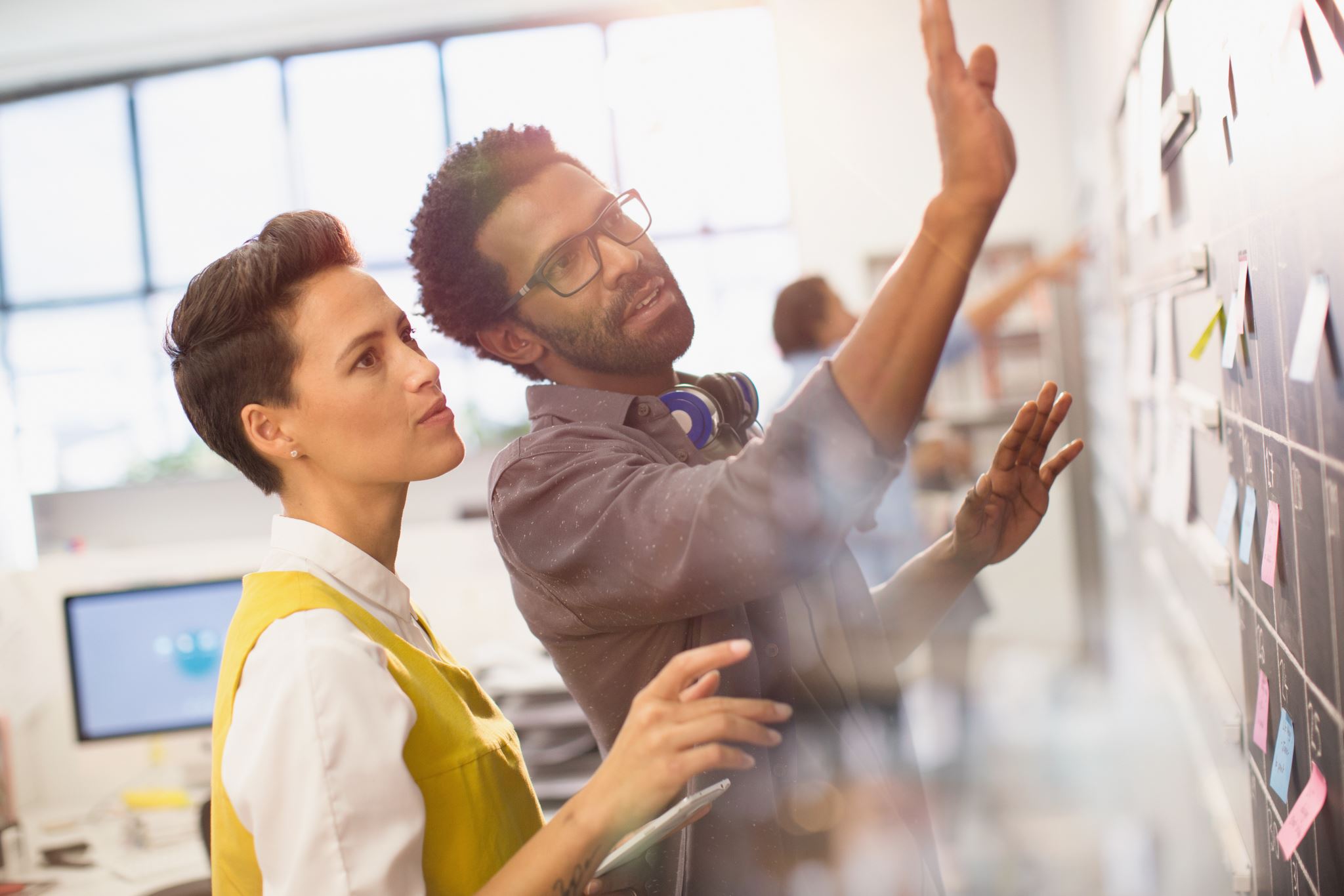 September 25th OR 26th  
10 AM to 1 PM EST
Upcoming Events: Learning Session 1
Upcoming Events: Learning Session 1
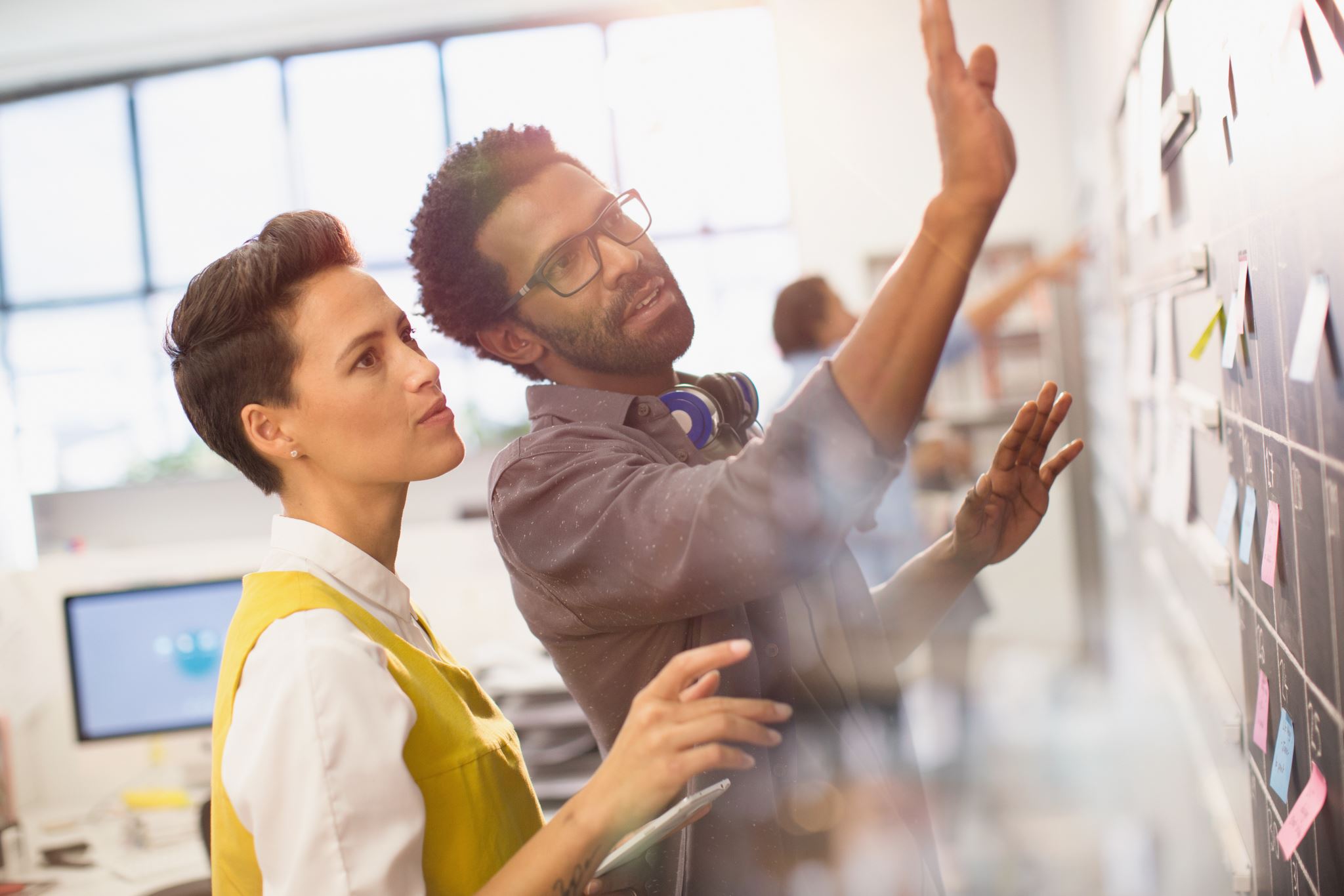 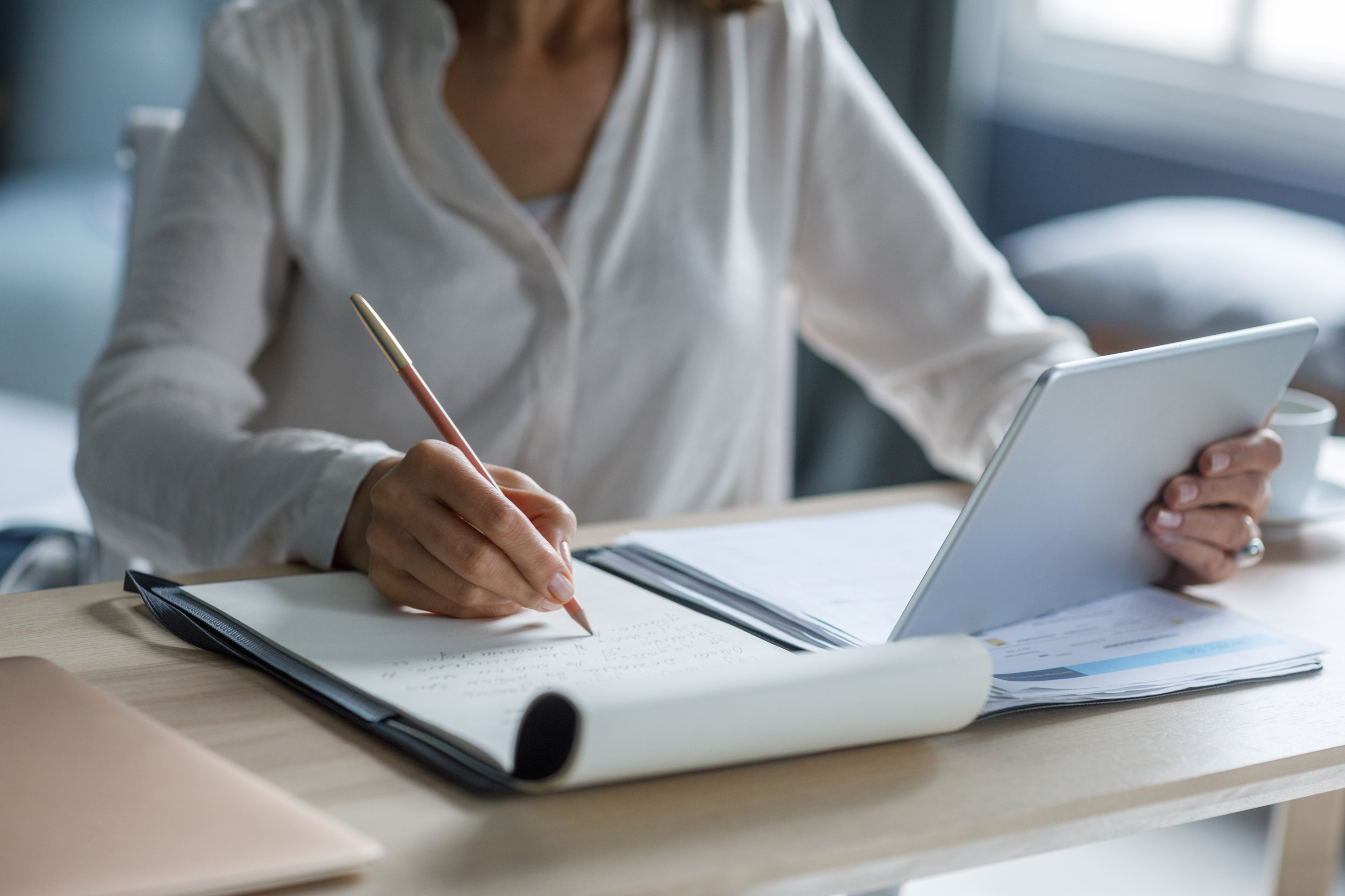 Based on learnings from pre-work activities 
Brief 10-minute presentations in breakout groups
PPT Template for storyboard will be posted in July 
All teach, all learn 
Storyboards will be due in mid-September
Learning Session 1
Story Boards
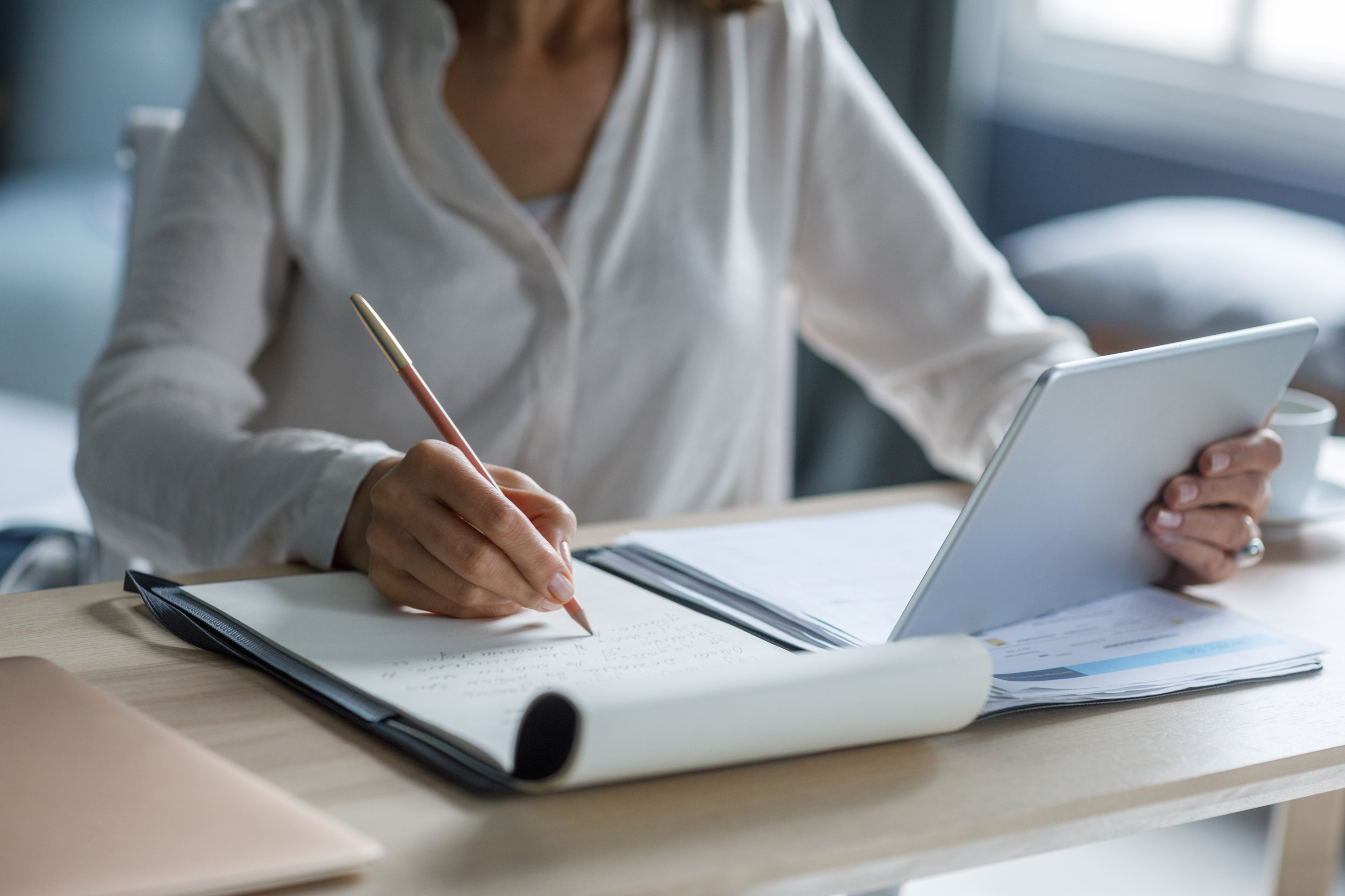 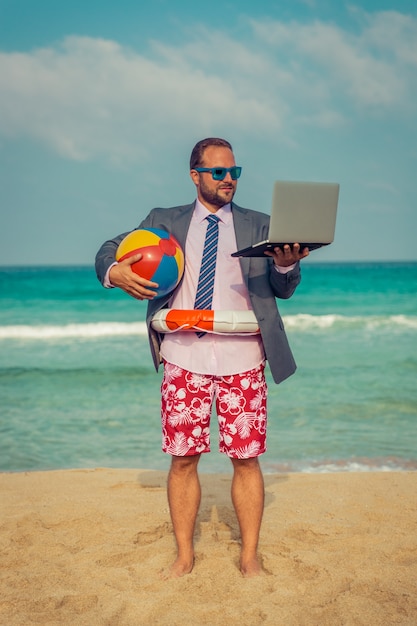 Our Work This Summer
Supporting Teams

Recruiting Local Faculty & CBOs to Support Coaching

Issuing Guidance on Data Collection and Visualization

Launching Participant Portal 

Planning Agenda for Learning Session 1!
Participant Portal – Issuing Accounts
Last reminder about PIF due today
Contact us at QIP-NJ@pcgus.com for an extension 
Account generated in about 2 weeks. 
All materials will be posted:
Storyboard templates
Session recordings and slides
Collaborative Materials, Data Visualizations and Resources
Contact information for Participating Teams
POLL
Do you feel you need additional assistance with the pre-work?

Please enter your contact information for us to reach you.
THANK YOU
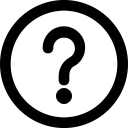 Questions?
Schedule a one-on-one with us to go over any questions.
Send questions, comments or requests for additional support in this process to qip-nj@pcgus.com.
https://qip-nj.nj.gov/Home/LC